Atelier 2152
Programmer EV3 autrement : Scratch et l’éditeur MakeCode
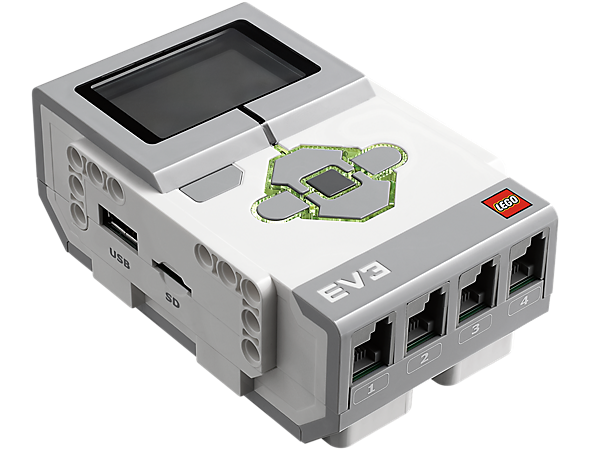 recit.org/ul/qn2
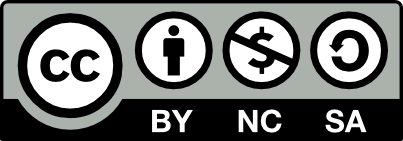 RÉCIT MST 2021
[Speaker Notes: Ressources de l’atelier : http://recit.org/ul/qn2 
Lien de la présentation, permission de commenter : https://docs.google.com/presentation/d/1iD2aLxh6K3lvHnJ-jtHYRmFiT2l0Z1zo1GyDIqVR4lA/edit?usp=sharing]
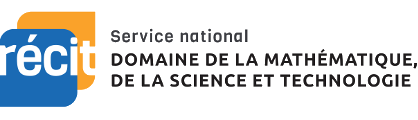 Pierre Lachance
Sonya Fiset
Luc Lagarde
Marc-André Mercier
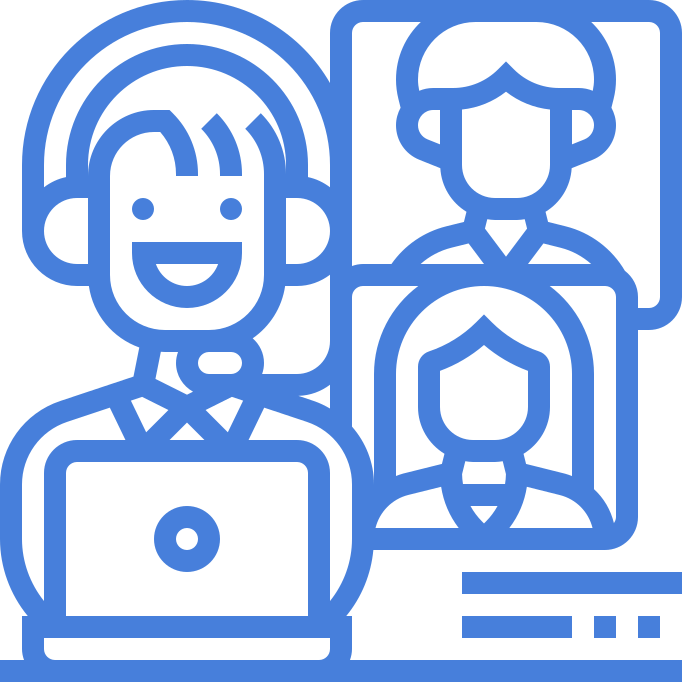 Lien vers les ressources de l’atelier : recit.org/ul/qn2
[Speaker Notes: Ressources de l’atelier : http://recit.org/ul/qn2]
Plan de l’atelier
Bienvenue
But de l’atelier
Qui êtes-vous? Utiliser le clavardage
Le cas de EV3 Classroom
Le cas de MakeCode
Le cas de Scratch
Nouvelle version SPIKE ?
Retour
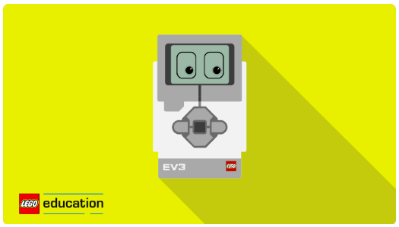 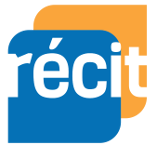 [Speaker Notes: Ressources de l’atelier : http://recit.org/ul/qn2]
EV3 Classroom
Nouvelle application officielle de LEGO (téléchargement)
Basée sur Scratch
Fonctionne sur Windows, Mac, Chromebook, tablettes
Ne permet pas encore la saisie de données « data logging »
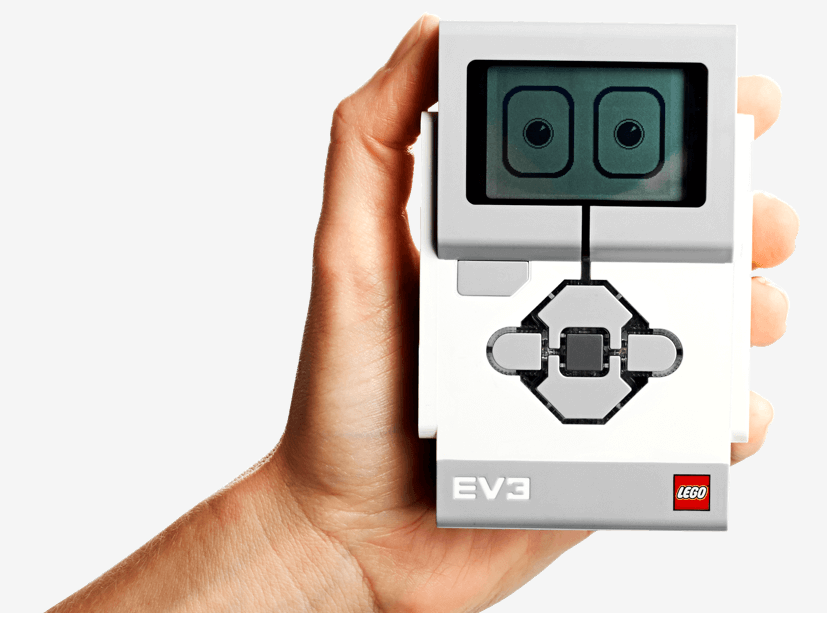 Tutoriel introduction
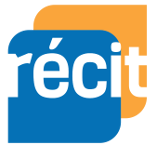 Tour de l’application
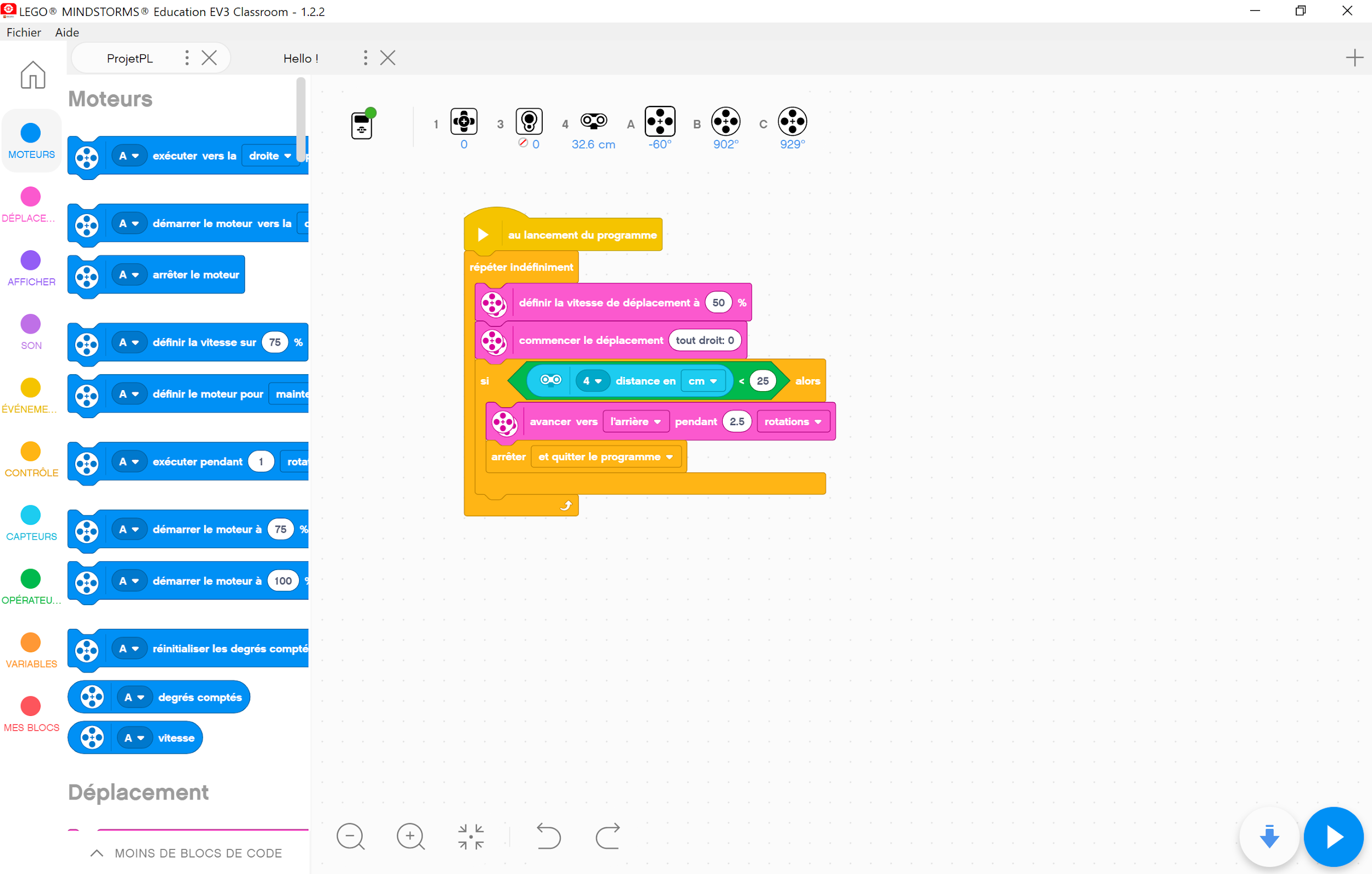 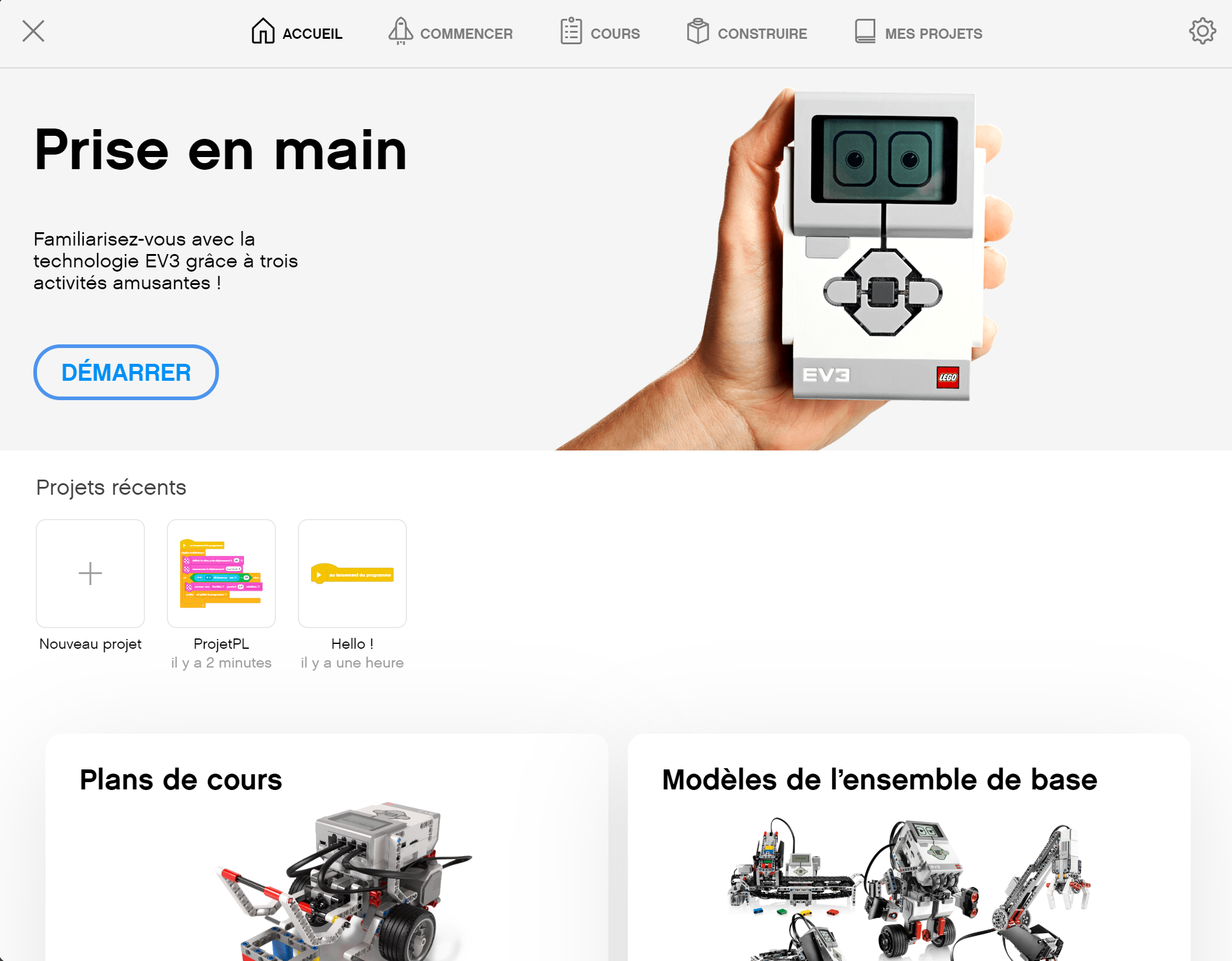 Choix de la langue
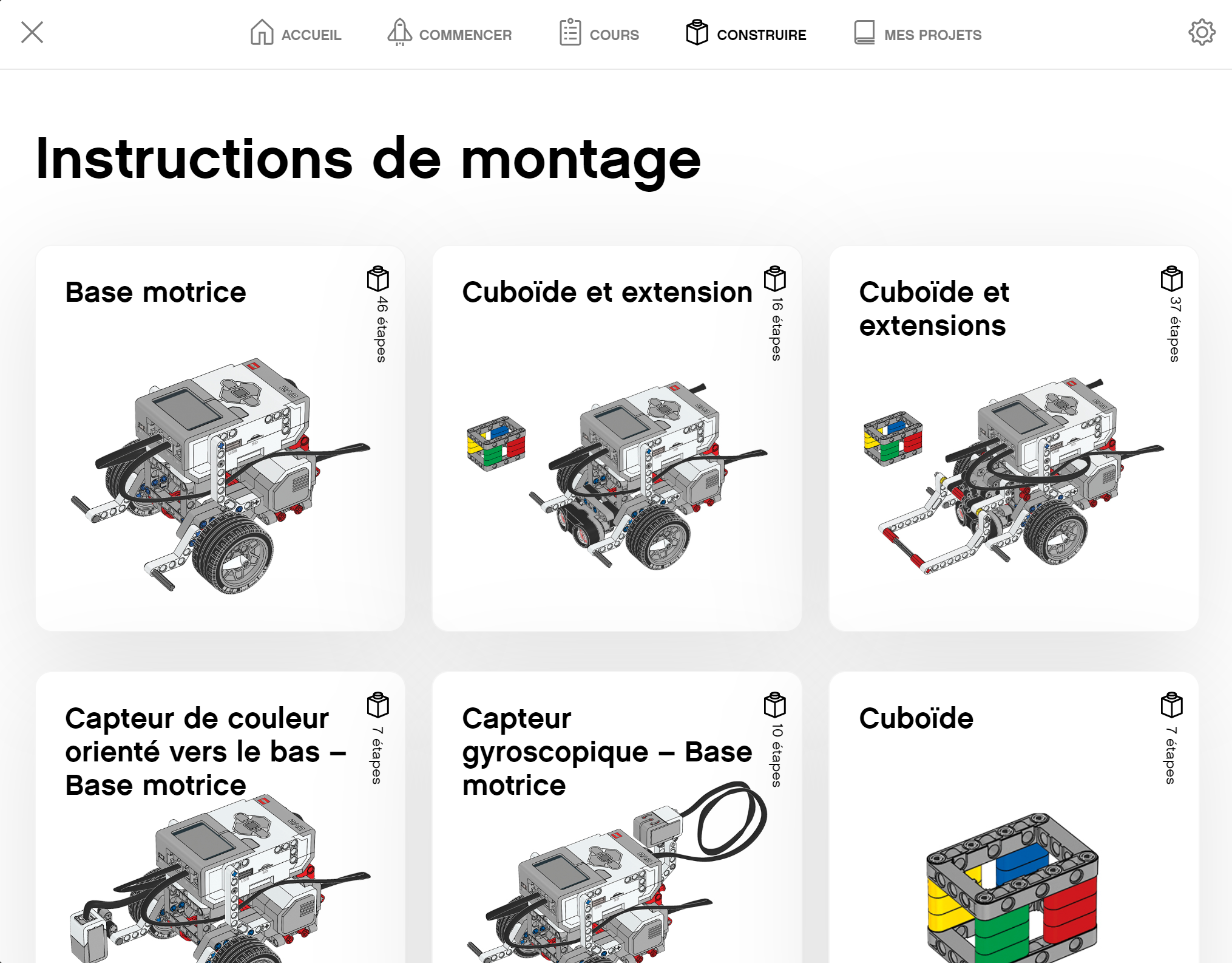 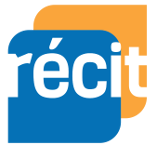 Avancer jusqu’au mur < 25 cm
Si on ne met pas la boucle Indéfiniment il ne fait qu’une fois la série d’actions
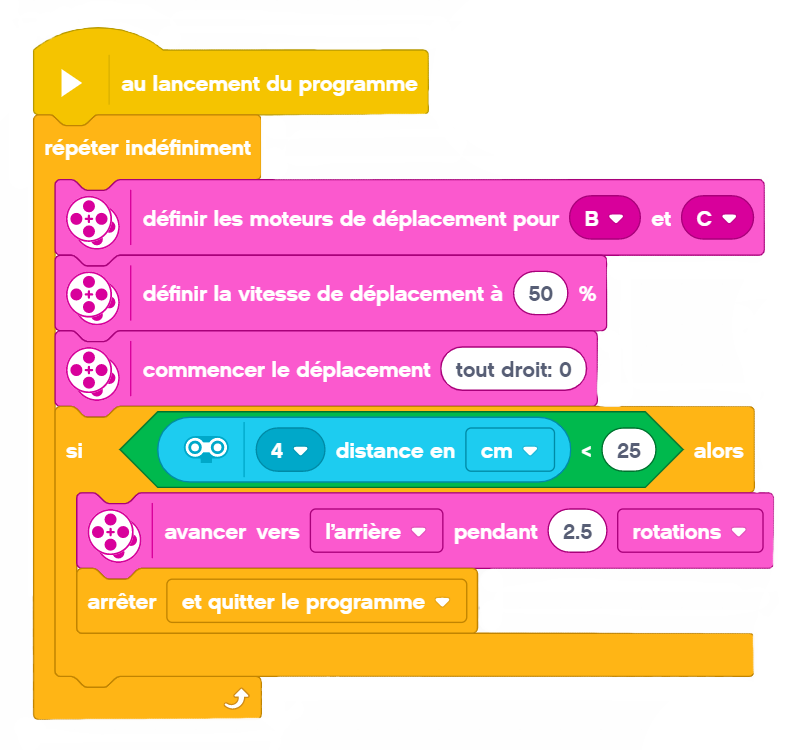 Définir les moteurs pour les déplacements
Régler la vitesse
Synchroniser les moteurs
Bloc conditionnel Si alors
Sinon, on doit cliquer sur le bouton sur la brique pour arrêter le programme
Sélectionner rotations, degrés ou secondes
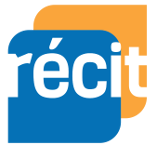 Direction
Le point pour les décimaux
Le programme
Petits trucs
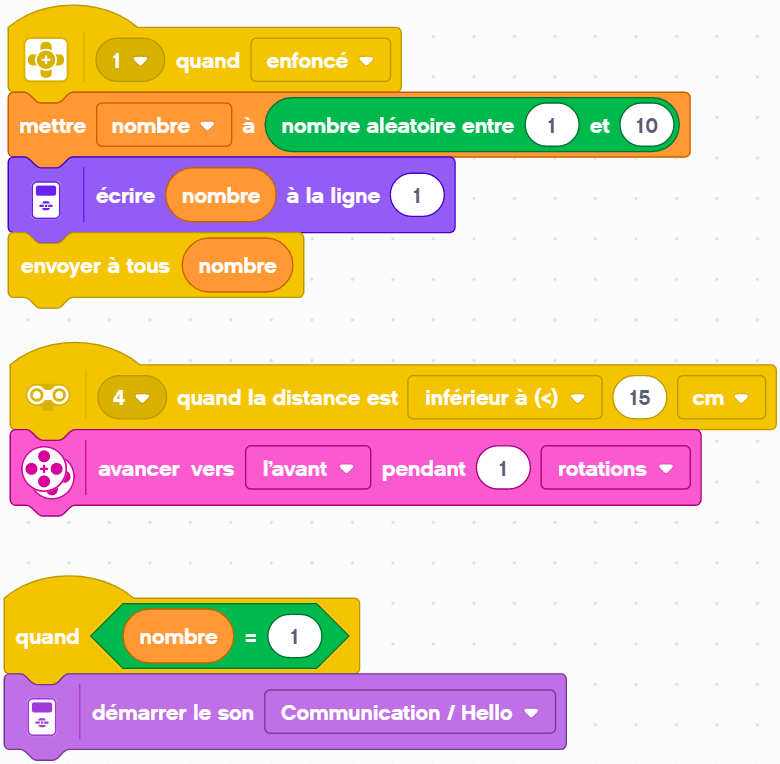 Actions simultanées
Envoyer un signal (donnée)
Le programme
Réagir à  un signal (donnée)
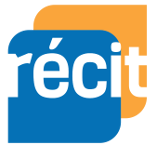 Mouvement accéléré
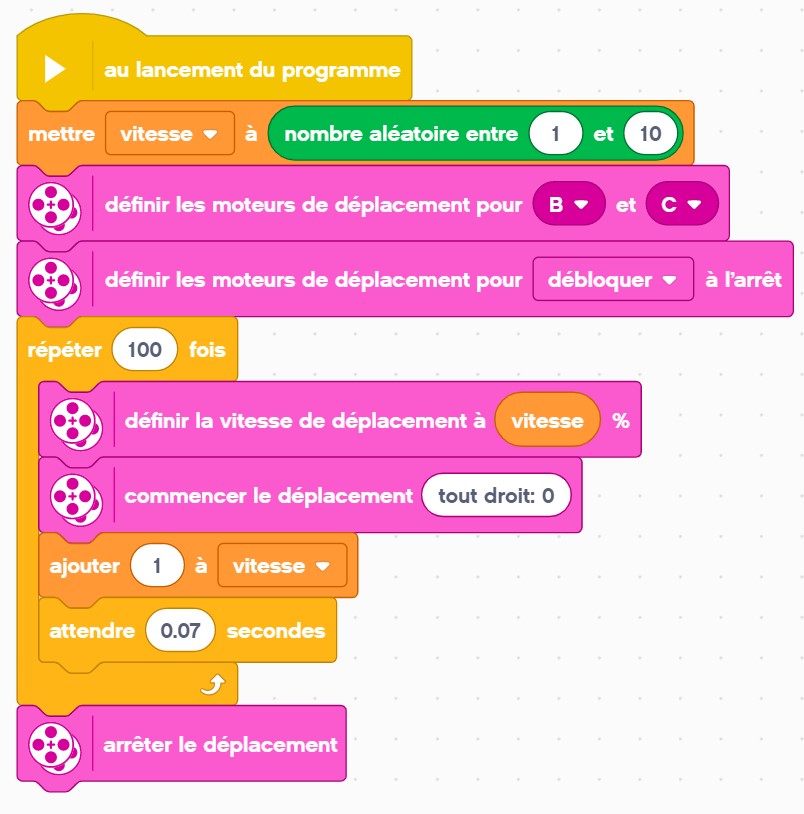 Accélérer le robot
Afficher des données
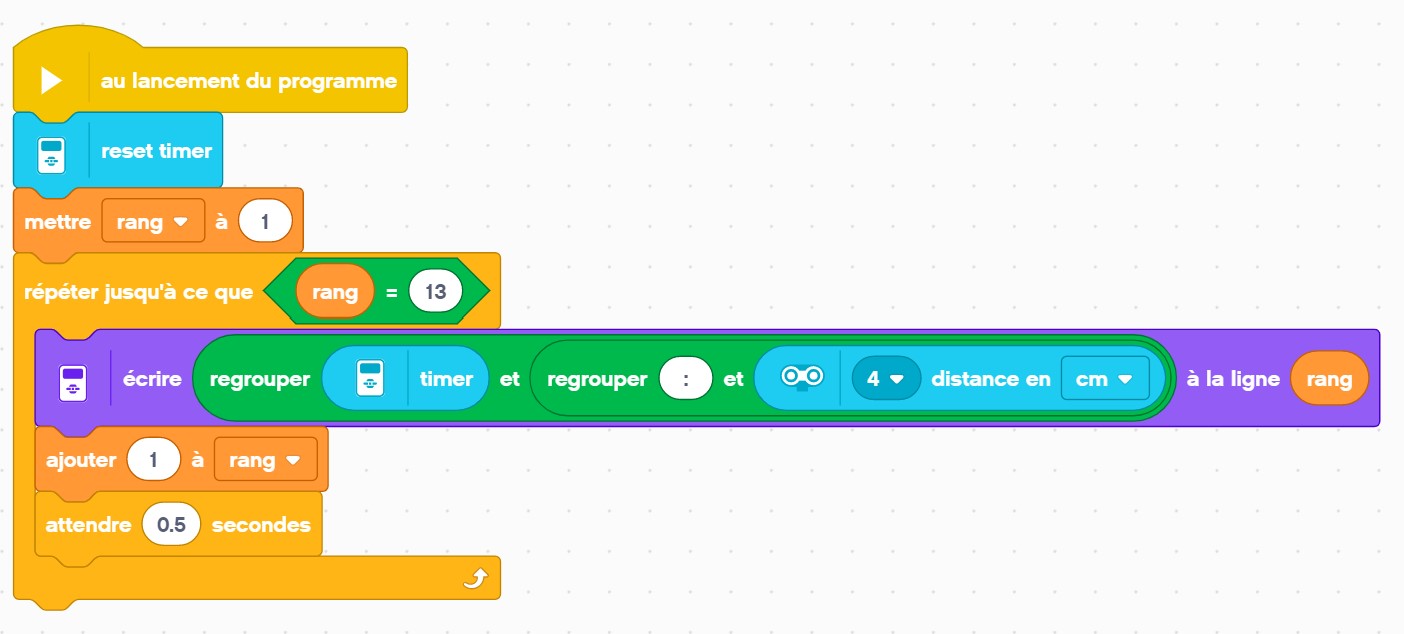 Le programme
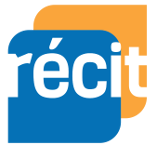 MakeCode
Application en ligne : https://makecode.mindstorms.com/ 
Simulateur intéressant (apprentissage en ligne)
Pas encore « stable » à 100%
Plus difficile à supprimer les programmes téléversés sur la brique (turoriel).
Pas de compte, donc on doit se doter d’une méthode pour garder des traces de ses programmes. Le lien partagé par exemple : https://makecode.com/_ECb0tURe1daq
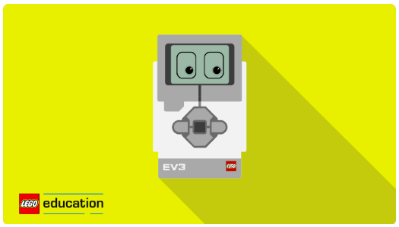 Tutoriel introduction
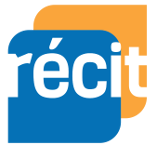 Tour de l’application
Choix de la langue
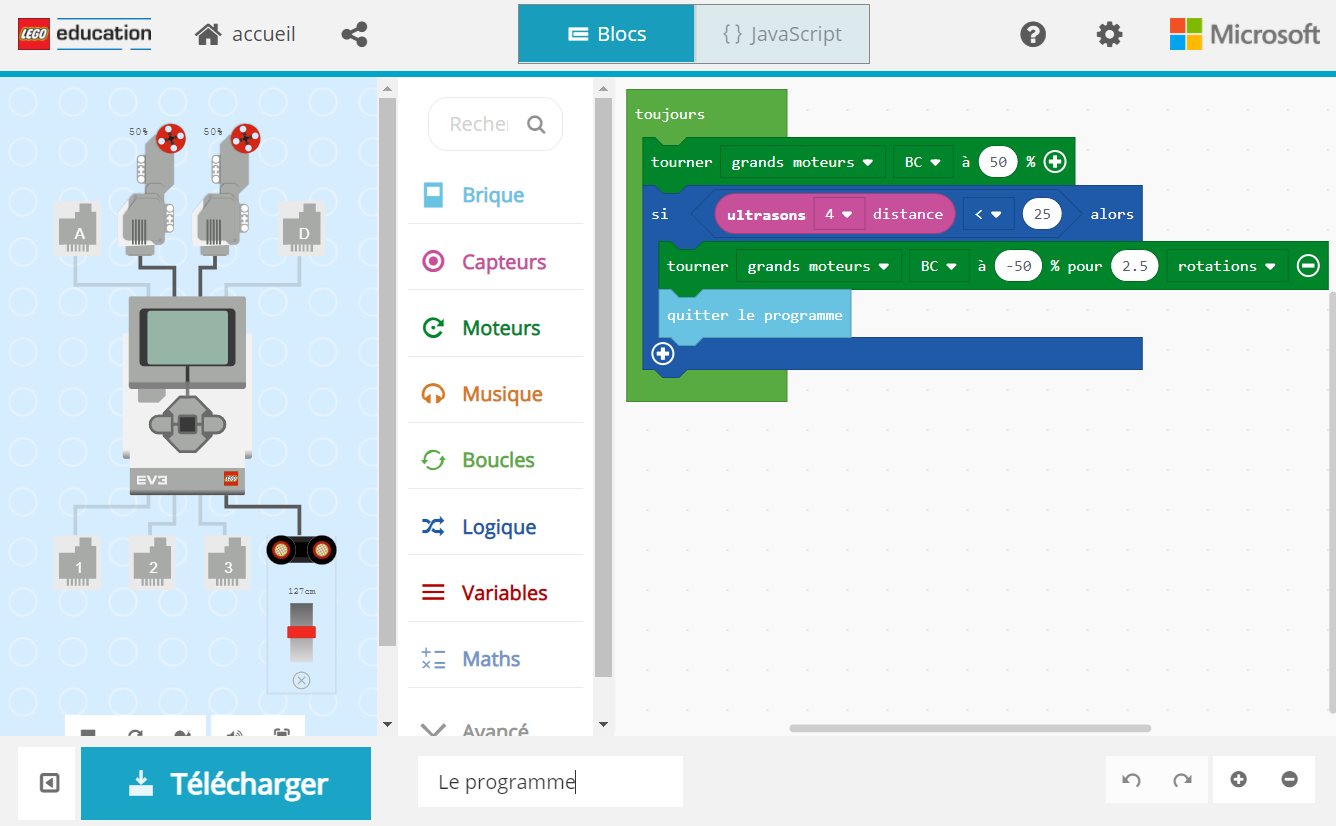 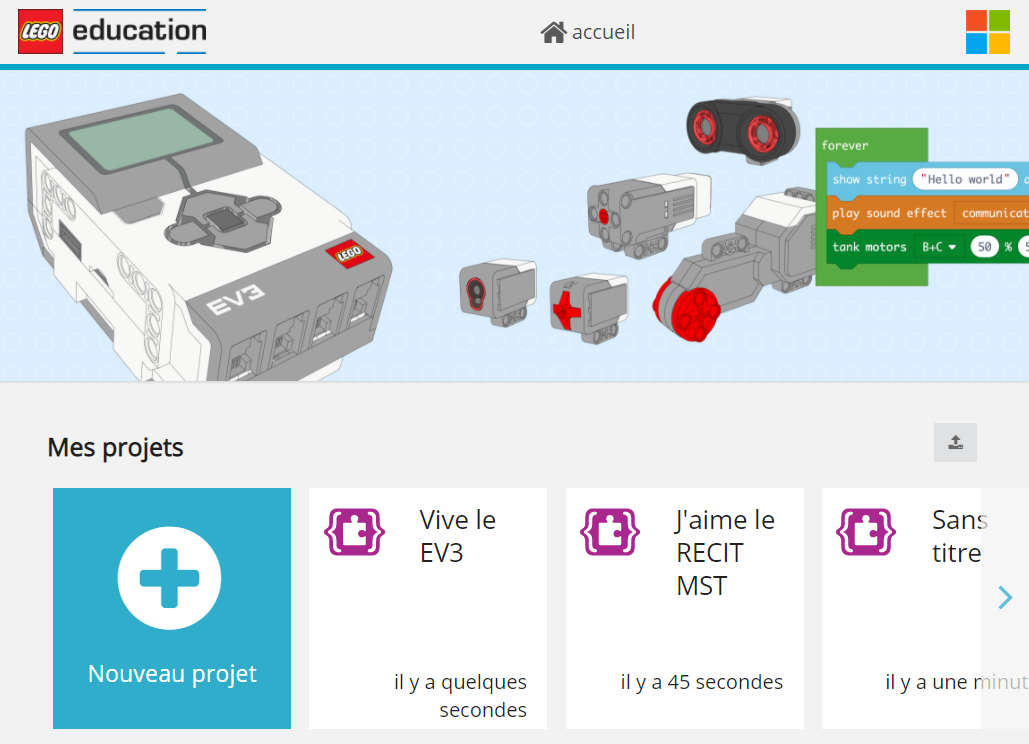 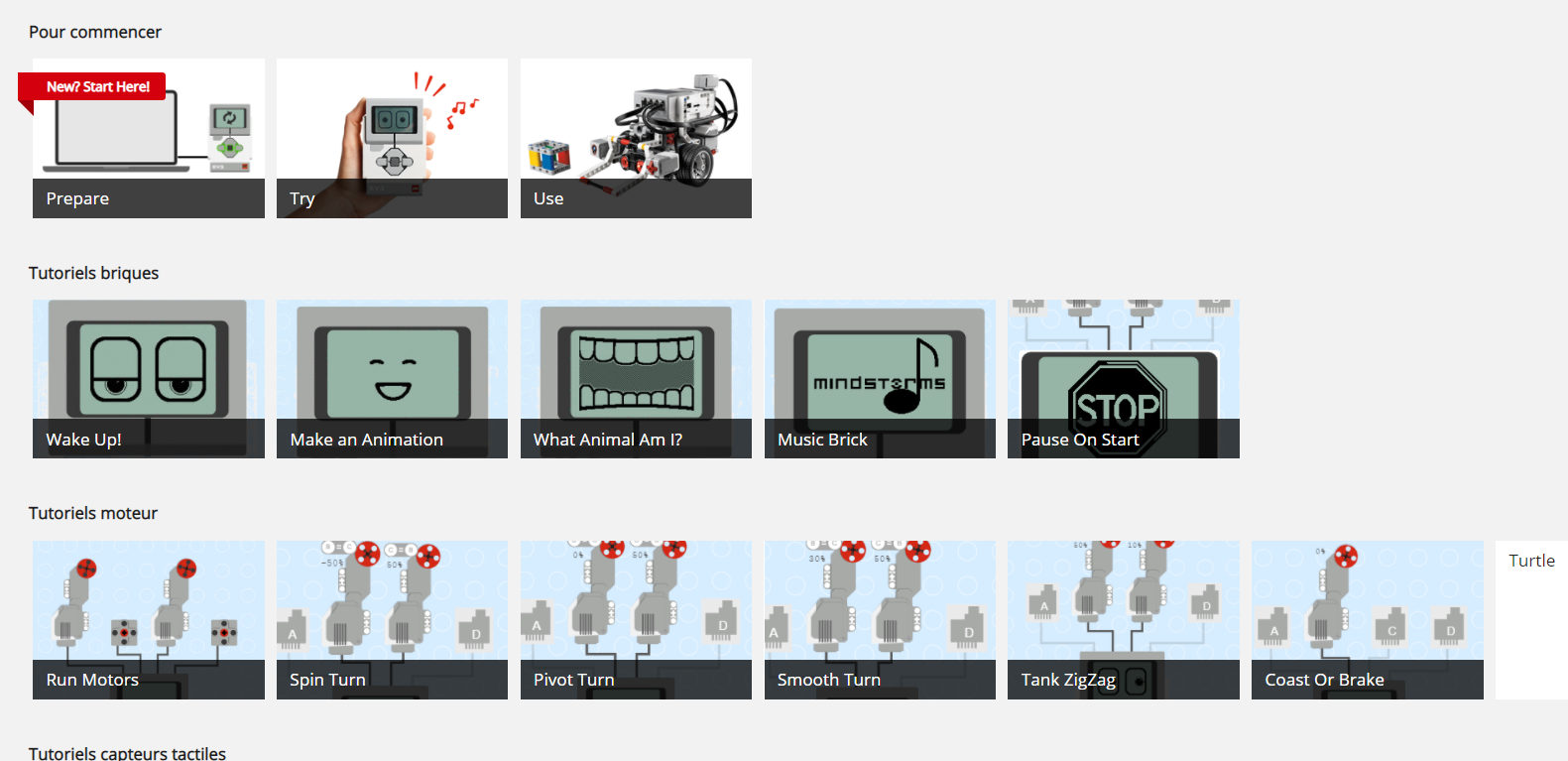 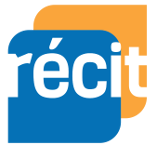 Avancer jusqu’au mur < 25 cm
Si on ne met pas la boucle Indéfiniment il ne fait qu’une fois la série d’actions
Définir les moteurs pour les déplacements
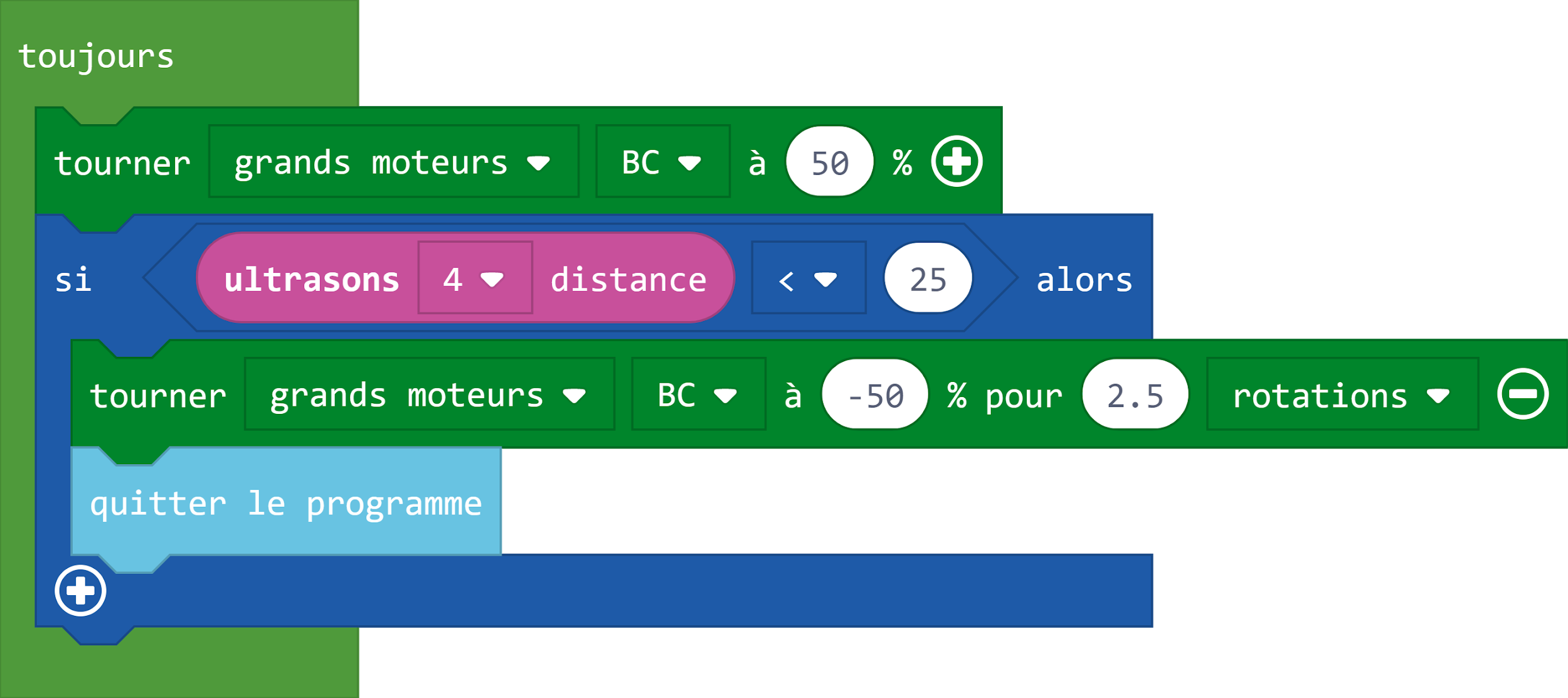 Bloc conditionnel Si alors
Régler la vitesse
Synchroniser les moteurs
Sinon, on doit cliquer sur le bouton sur la brique pour arrêter le programme
Sélectionner rotations, degrés ou secondes
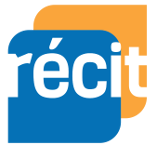 Le programme
Direction
Le point pour les décimaux
Petits trucs
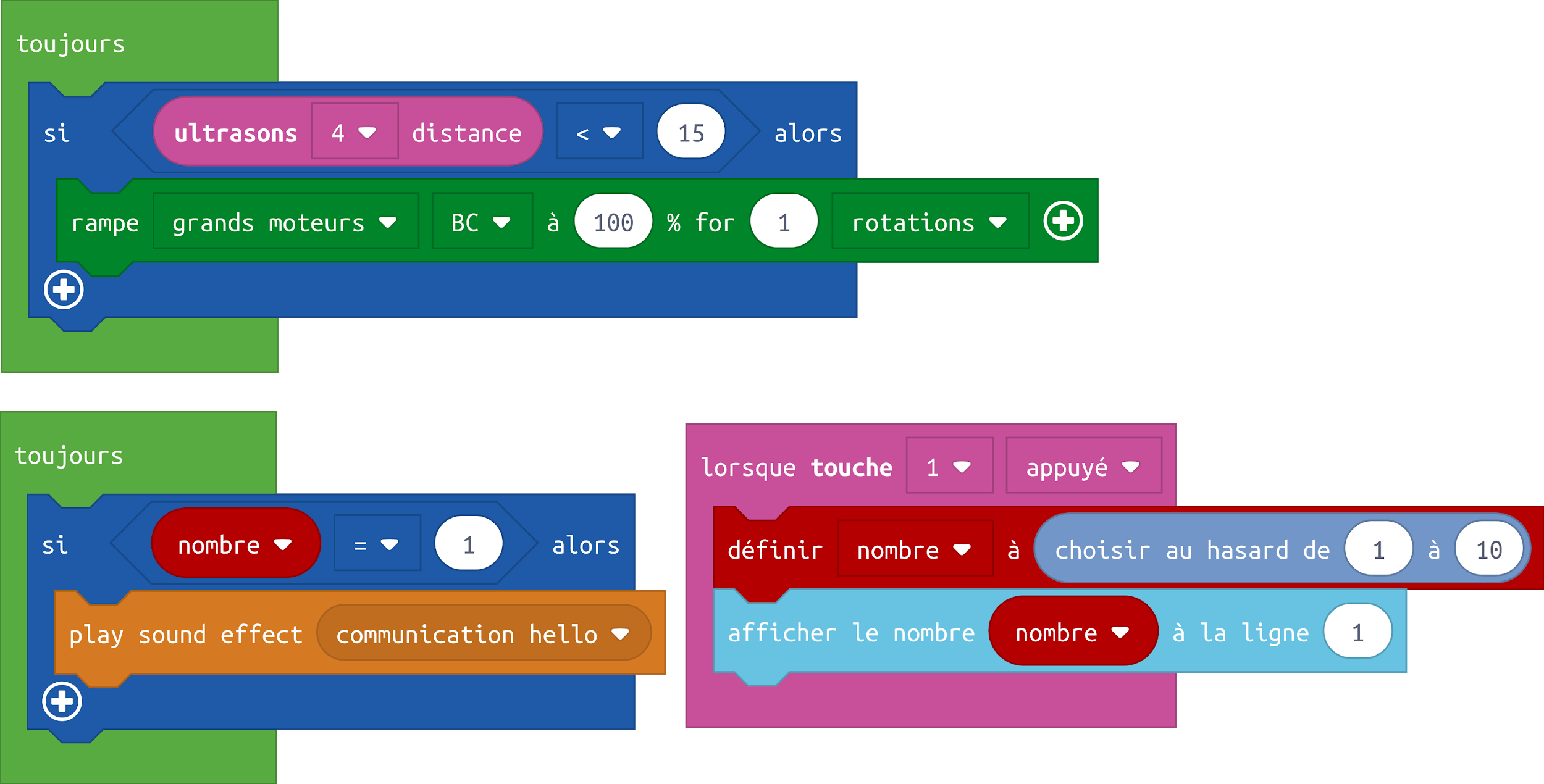 Actions simultanées
Réagir à  un signal (données)
Le programme
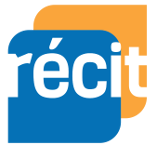 Mouvement accéléré
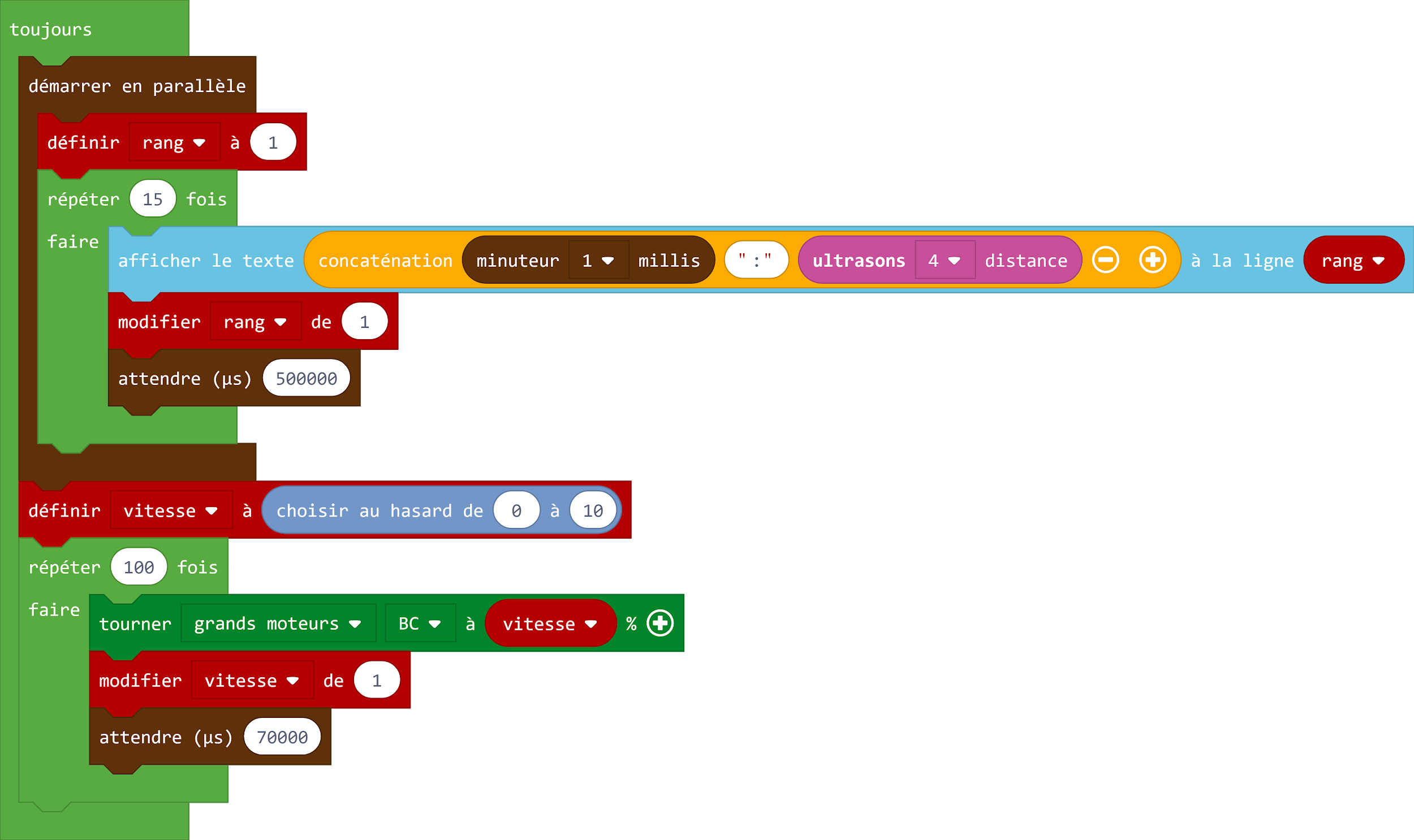 Actions simultanées : accélérer et afficher des données
Boucle à ajouter
Le programme
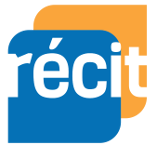 Scratch et EV3
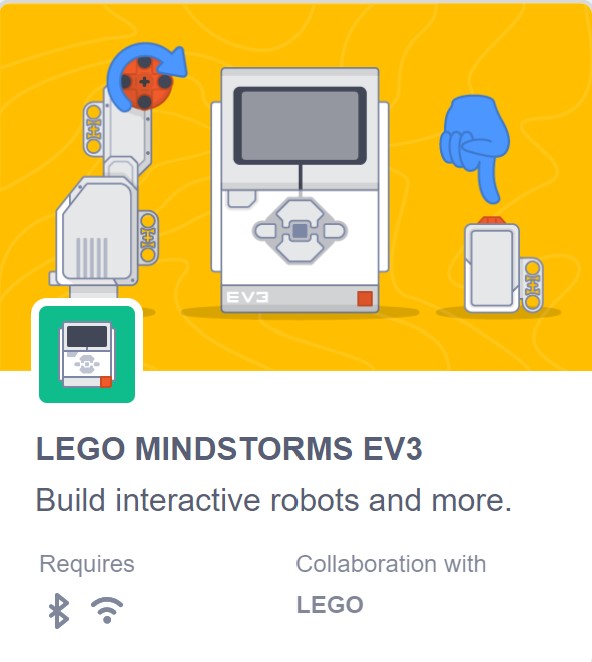 Installer Scratch Link.
Connexion Bluetooth.
Scratch (en ligne), ajouter l’extension EV3.
Aide officielle.

À utiliser comme des capteurs qui interagissent avec le programme Scratch.
Peu de blocs.
Traduction non cohérente («that way»).
Si deux moteurs, doivent être gérés en parallèle, non pas à la suite.
Tutoriel introduction
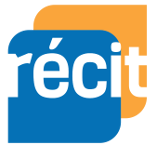 Tour de l’application
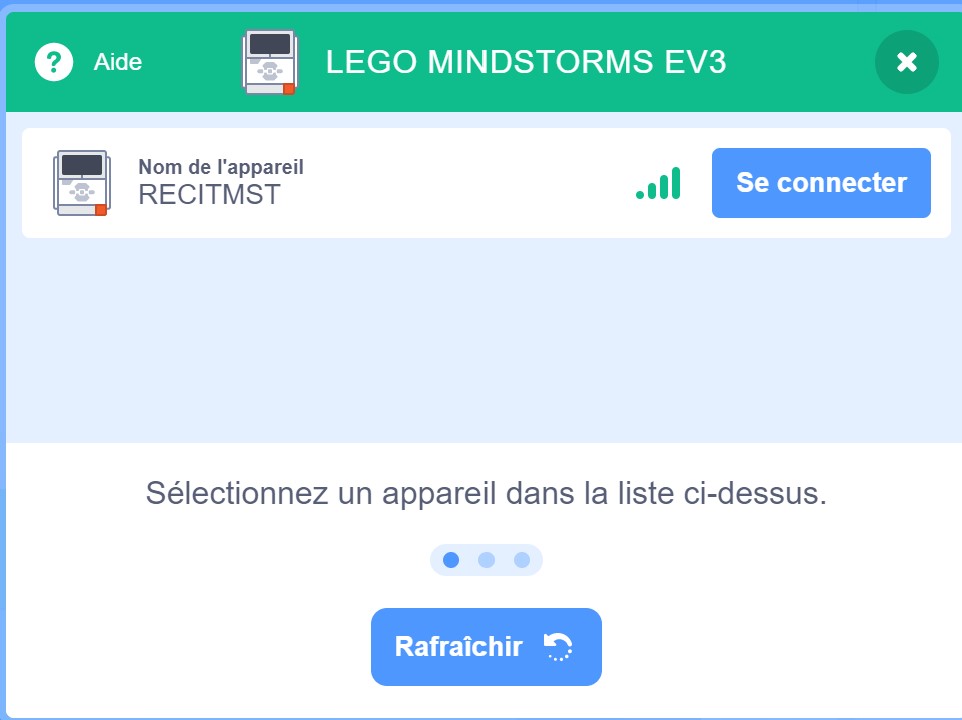 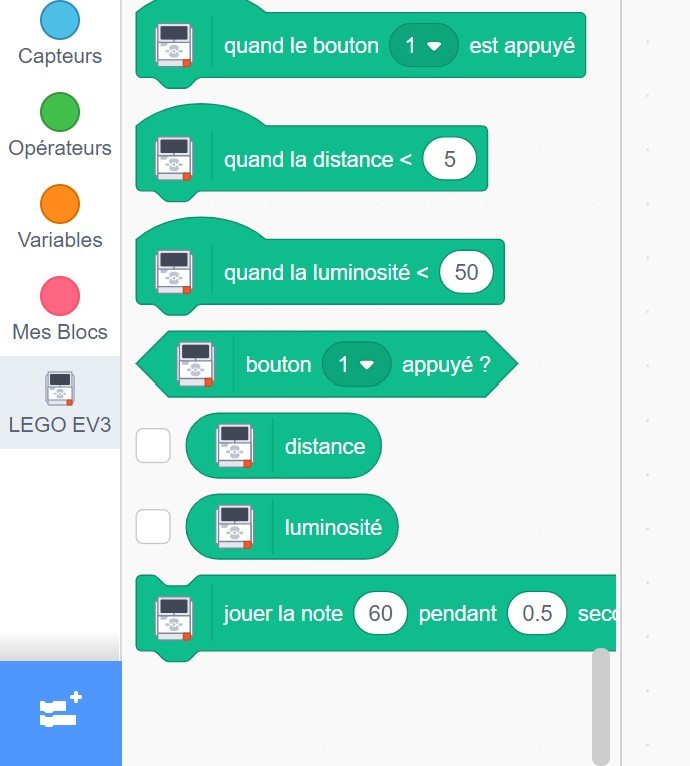 Connexion Bluetooth
Ajouter l’extension
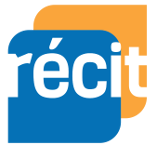 Scratch, un carré :-(
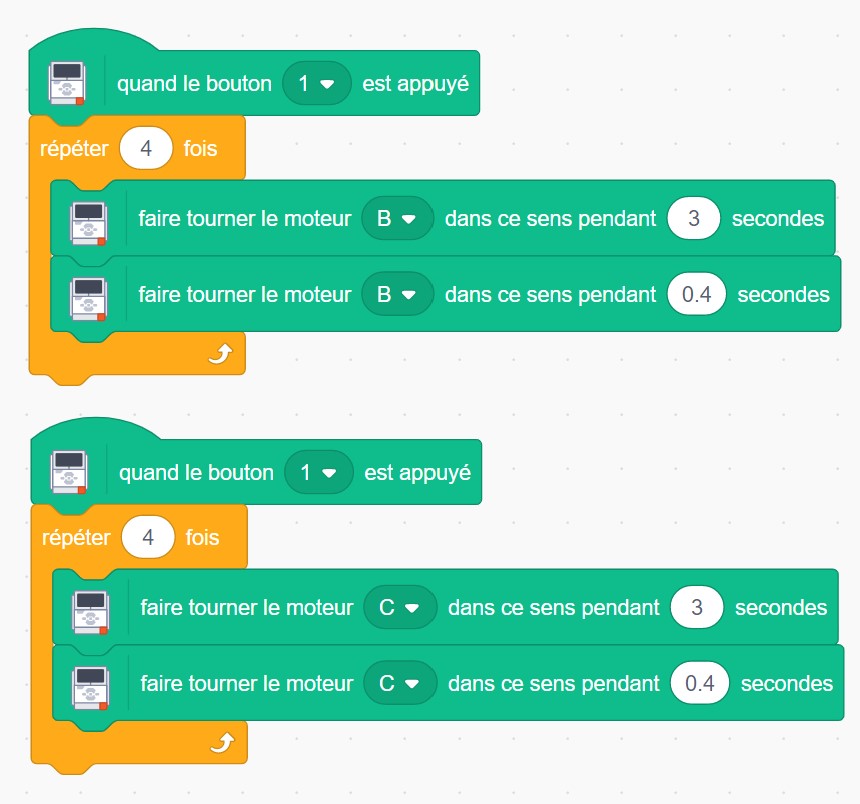 On doit gérer les roues en parallèle
That way, This way, mal traduit
Seulement les secondes comme gestion des moteurs
Mais on est capable de créer un carré !
Attention de ne pas laisser le robot sur une table, le programme démarre au clic sur une pile !!!
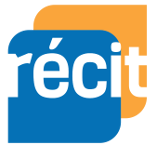 SPIKE Prime
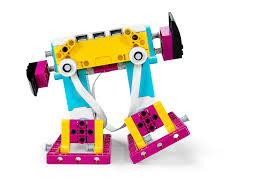 Nouveau robot de LEGO
Basée sur Scratch
Fonctionne sur Windows et Mac avec installation, Chromebook et tablettes
Nouvelles pièces : roues, gaufres, cadres, biscuit…
3 moteurs - 3 capteurs
6 ports (capteurs et moteurs)
Ensemble d’expansion aussi disponible
La fiche Ressources
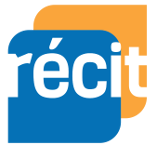 [Speaker Notes: SF]
L’équipe du RÉCIT MST est disponible 
les mercredis matins 
de 9 h à 11 h 30 dans son ECV
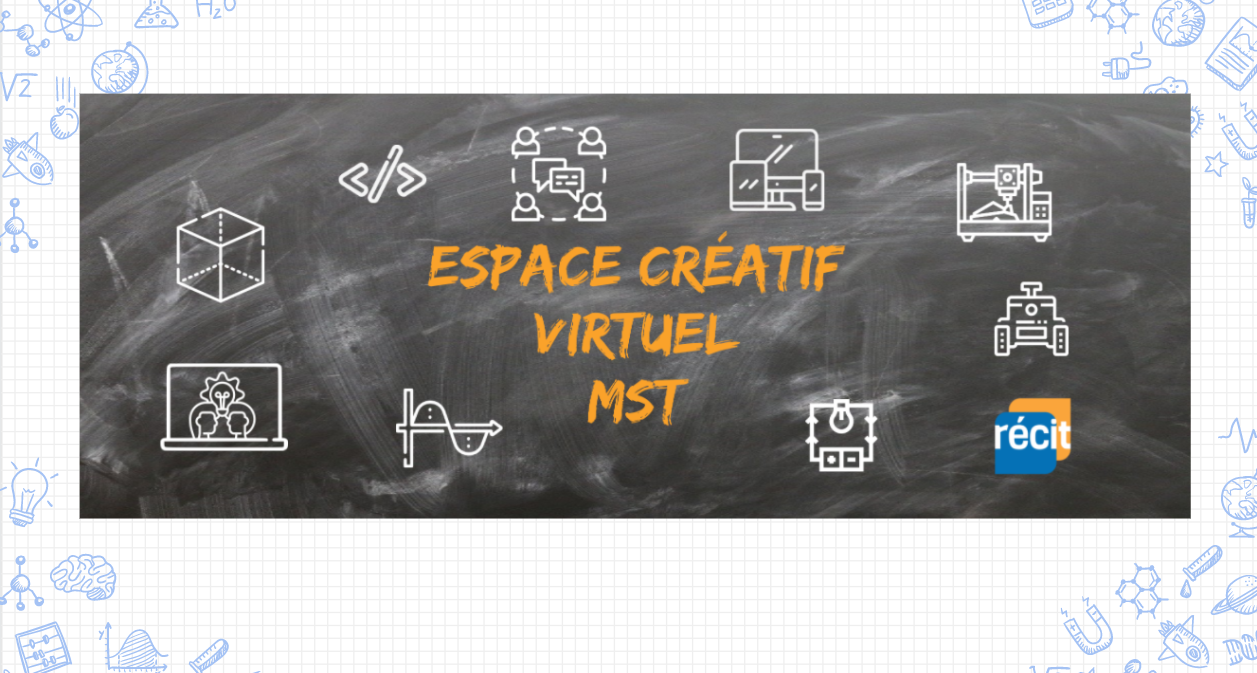 Place your screenshot here
RECITMST.qc.ca/ecv
‹#›
[Speaker Notes: Salle de vidéoconférence : https://zoom.us/j/93849137106]
Obtenez votre badge de participation
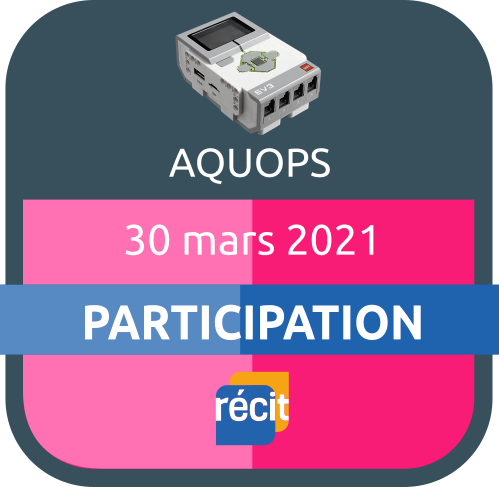 Créer compte gratuit sur Campus RÉCIT. 
Valider avec courriel, se connecter.
S’inscrire à l’autoformation RV virtuels du RÉCIT MST (Bouton « M’inscrire » au bas de la page).
Déposer un commentaire sur cette page.
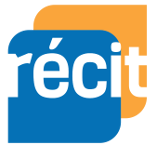 ‹#›
[Speaker Notes: Lien pour obtenir le badge de participation : https://campus.recit.qc.ca/enrol/index.php?id=284]
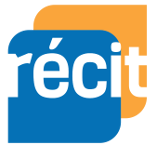 MERCI!
Questions?
recitmst.qc.ca 
recitmst.qc.ca/facebook 
recitmst.qc.ca/youtube 
recitmst.qc.ca/campus
‹#›
Besoin d’assistance ?
Formulaired’appréciation des ateliers 2021
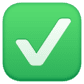 Activité de clôtureJeudi 1er avril 2021, à 14 h 35
Un membre de l’équipe AQUOPS est là pour vous :
Annonce des lauréats 2021 











Tirages : Vous courrez la chance de gagner votre inscription au 40e colloque de l’AQUOPS! Nous dévoilerons également le nom de la personne qui se mérite l’écran interactif offert par SMART Technologies.
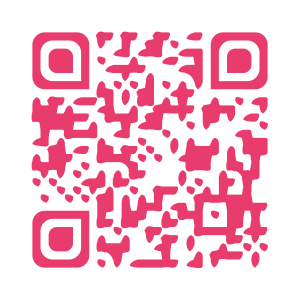 1-
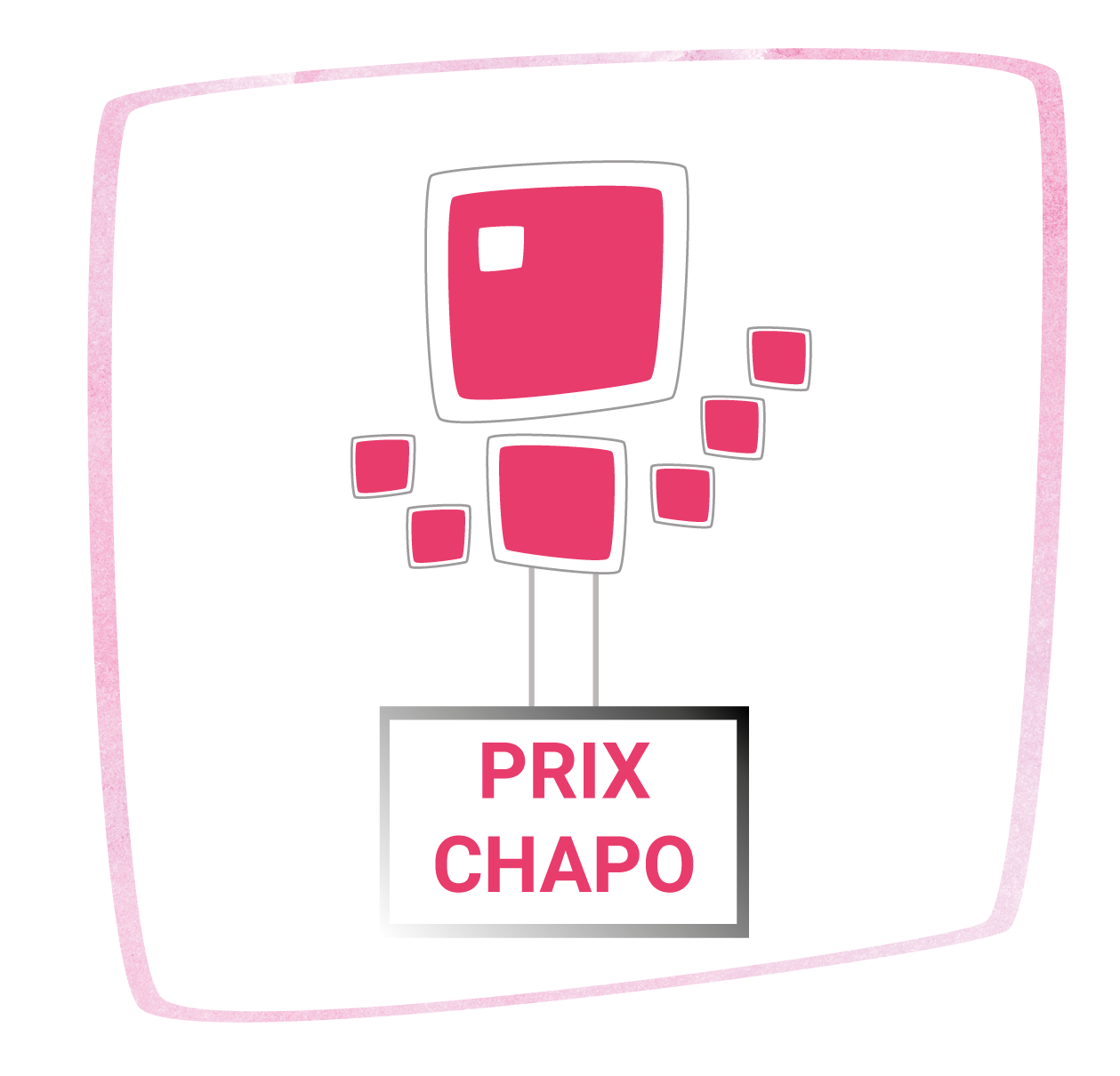 Soutien aux participants           Visioconférence
Clavardage
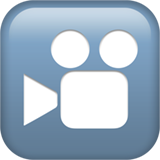 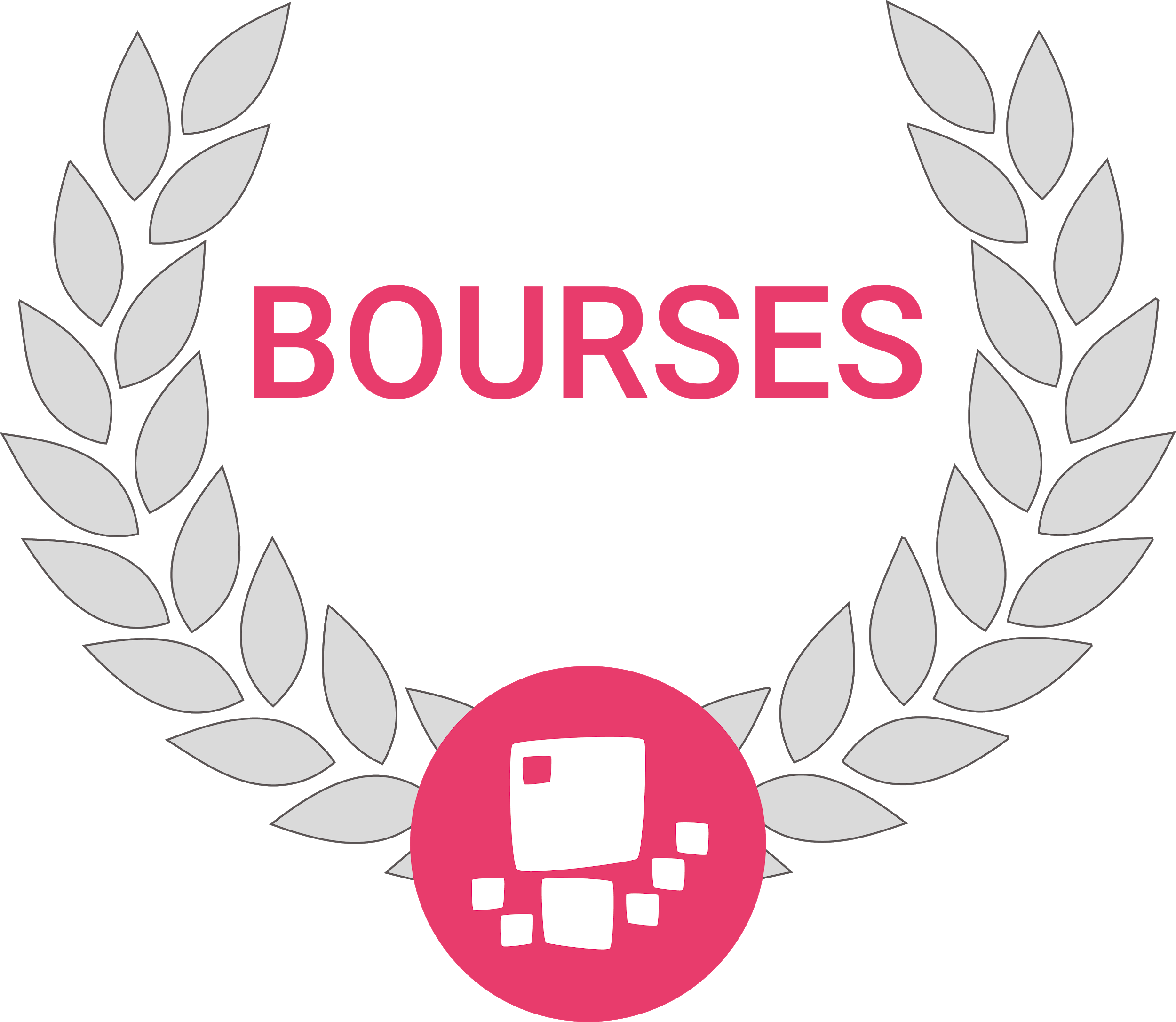 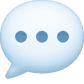 2- 👉 monurl.ca/ateliers21

3- Dans notre plateforme évènementielle, vous pouvez évaluer directement votre atelier en cliquant sur le lien « évaluer cet atelier » qui se trouve en fin de descriptif.
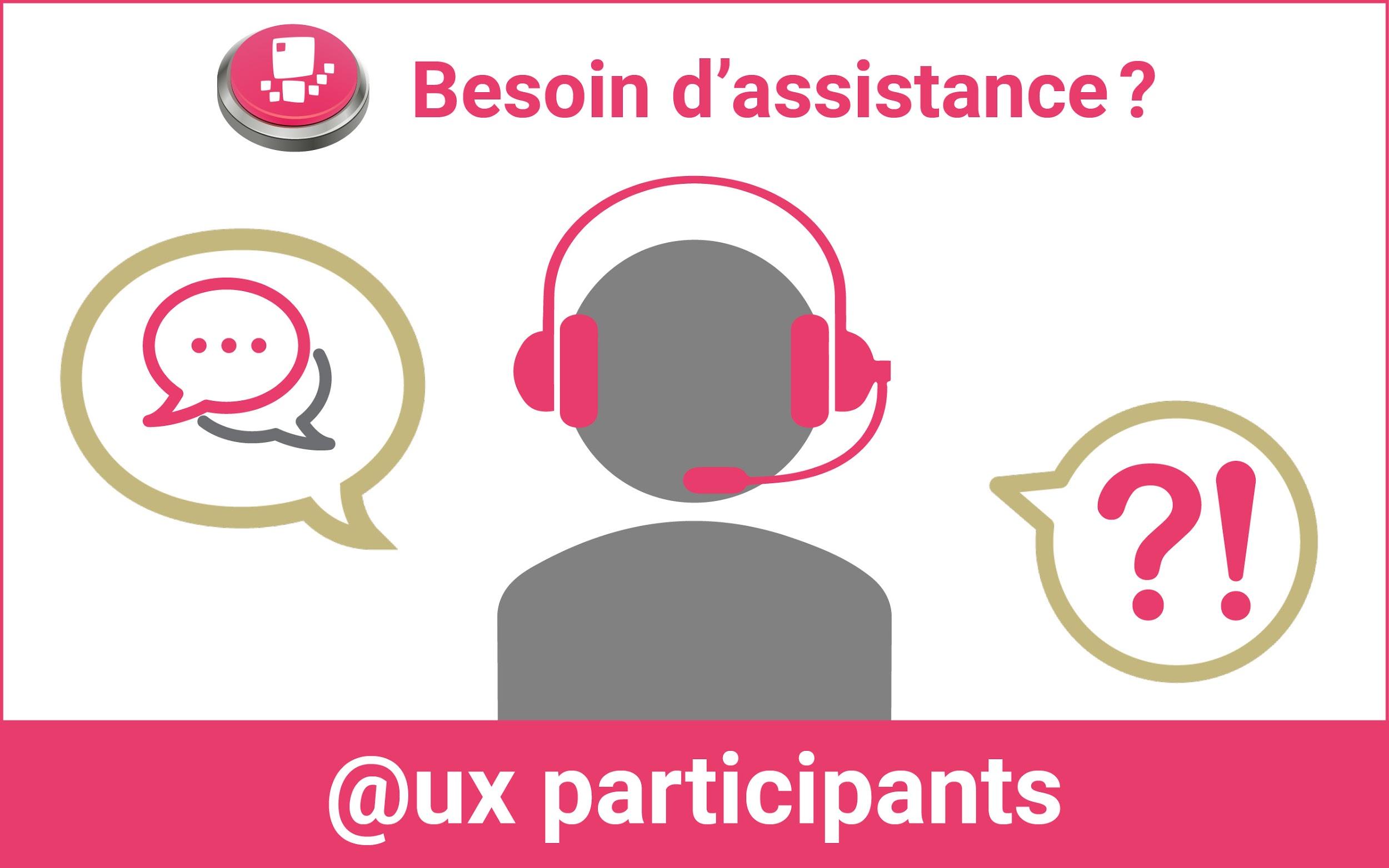 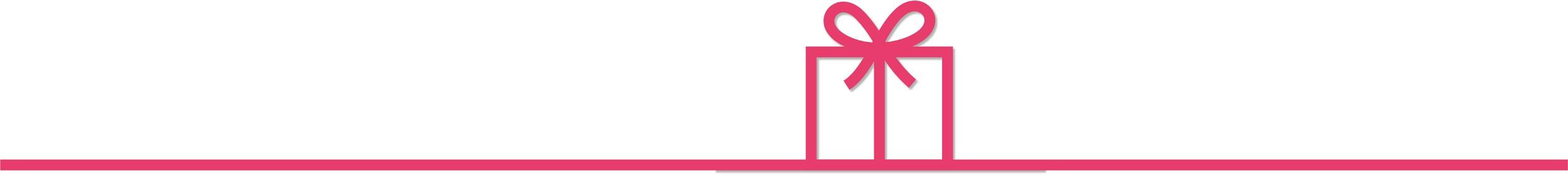 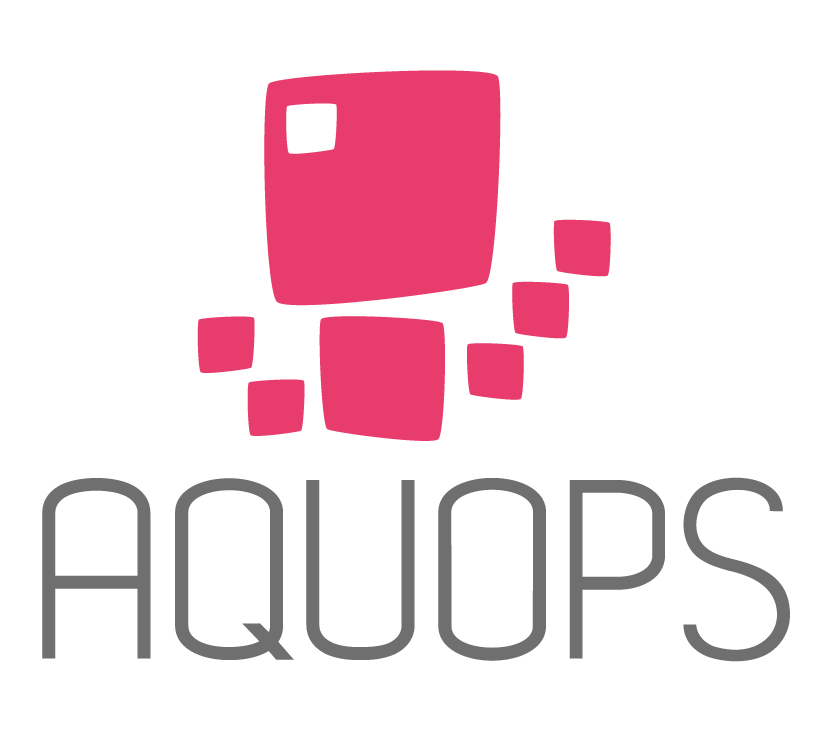 Partenaires exposants 2021
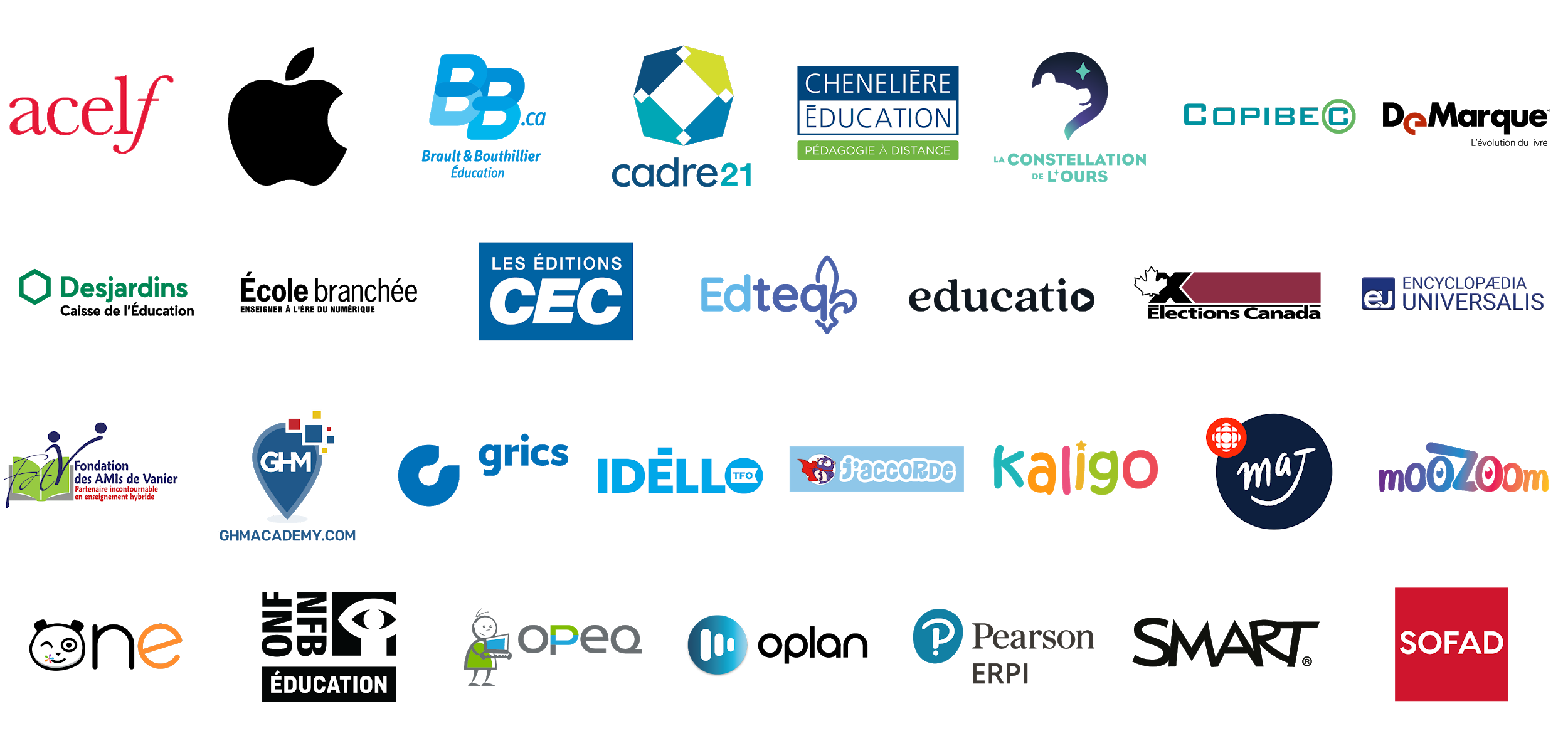 Merci pour votre participation!